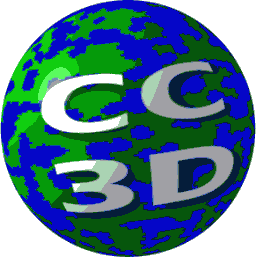 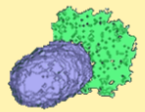 Cell Crawling
CC3D Demo
Gilberto L. Thomas  
Instituto de Física – UFRGS -Brasil
15th CC3D Workshop -  Biocomplexity Institute Indiana Univertity Bloomington
August 03 – 06, 2020
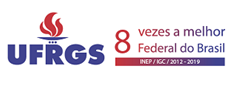 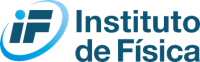 Topics:
How cells crawl
Compartmental Cells
Contact energy in compartmental cells
Exercises
Contents:
Introduction to the problem: Motivation
Main goals
Biological cell: movie
The computational model
The code
Creating initial cell
Tracking trajectories
Data saving
Motivation:
Cells crawling and migration is ubiquitous 
in many biological processes: 
embryonic development,
wound healing,
inflammatory response, 
many pathologies, etc…
Internal mechanisms
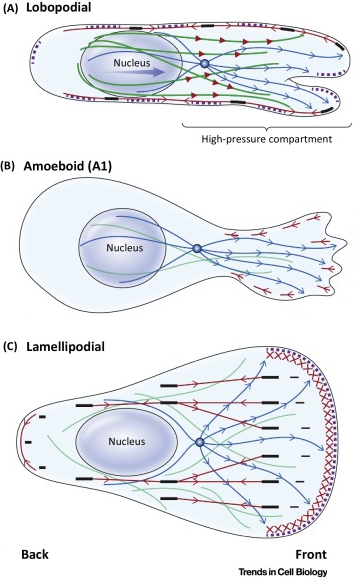 Different types of movement
External mechanisms
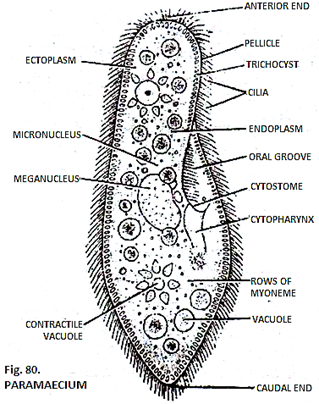 Cilia
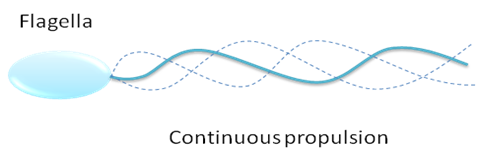 Here is how it looks like:
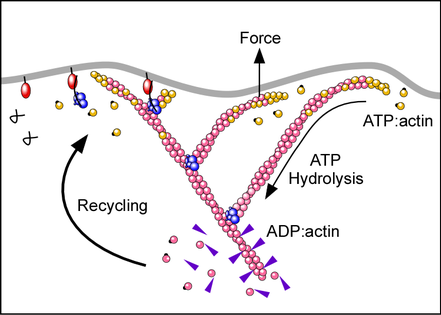 Maiuri, Cell 2015
Lai et al., EMBO J. 27, 2008,982–992
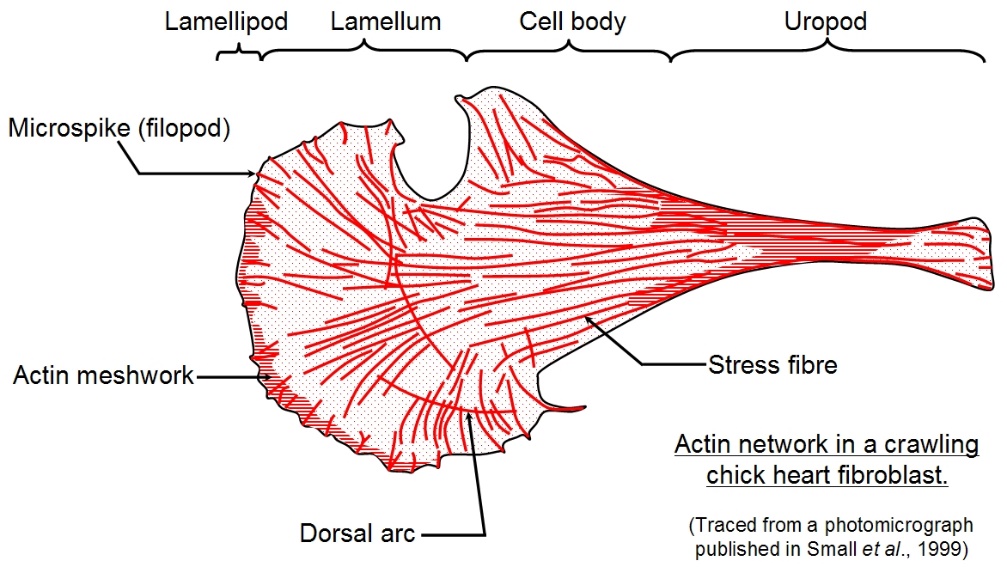 The simulation
Upload and Run the simulation in nanohub.
Main Goals:
To reproduce a single cell random movement;
To obtain the cell trajectory (to plot it);
To obtain data for later to characterize the movement, e.g, to calculate the cell’s:
mean square displacement (MSD);
movement persistence time (P);
average velocity autocorrelation function (AVACF);
polarization direction...
The Cell Movement Model: Abercrombie(Expl Cell Res. 67,1971)
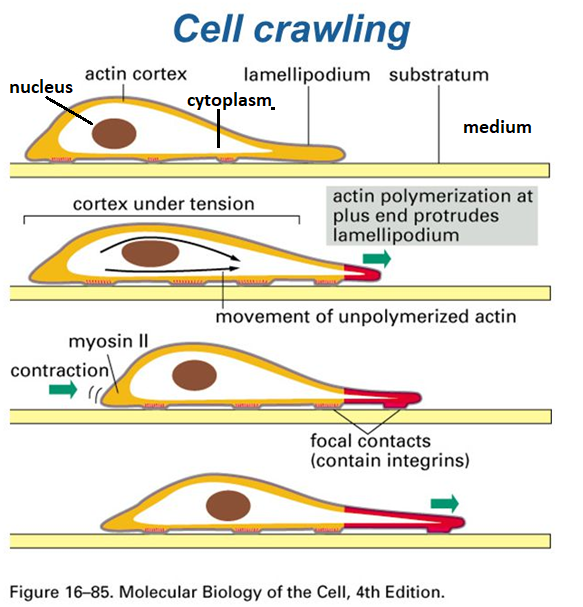 Biological components (basic):
Medium
Substratum
The Cell: 3 well distinct parts:
Nucleus
Cytoplasm
Lamellipodium
Actin cortex
Focal contacts
The Computational Model: the design
Simulated components:
0 – Medium
The Cell: 3 compartments
Nucleus
Cytoplasm
Lamellipodium (Front)
4 – Substratum
Actin cortex
    density fields  (actin polymers – F-Actin
No focal contacts
Schematic representation of the simulated cell.
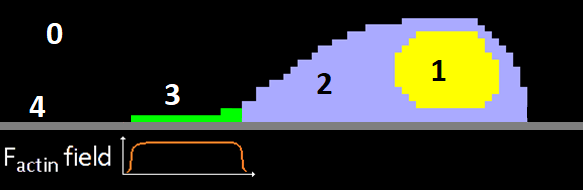 The computational model: Physics
GGH/CPM, as described previously:
The Computational Model: The Dynamics
Polarization axis
1) The actin field in lattice sites occupied by lamellipodium (green) favors the overwriting of medium lattice sites (black) by lamellipodium lattice sites, increasing the volume of the lamellipodium compartment and extending it to the left (white to red).
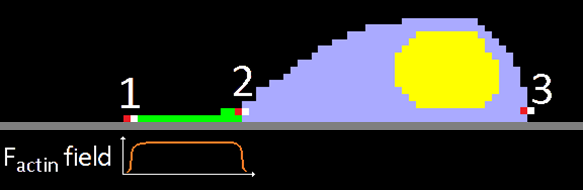 2) The volume constraint on the lamellipodium compartment then favors the overwriting of lamellipodium lattice sites by cytoplasm lattice sites (blue), decreasing lamellipodium compartment volume and increasing cytoplasm compartment volume (white to red).
These 3 steps create a polarization axis, which imposes a net migration of the cell in the direction of the lamellipodium compartment.
3) Finally, the volume constraint on the cytoplasm compartment favors overwriting of cytoplasm compartment lattice sites by medium lattice sites ( white to red).
The Computational Model: structure
So, our simulated cells need to have structure!
Compartmental cells
CC3D additional plugin: ContactInternal plugin
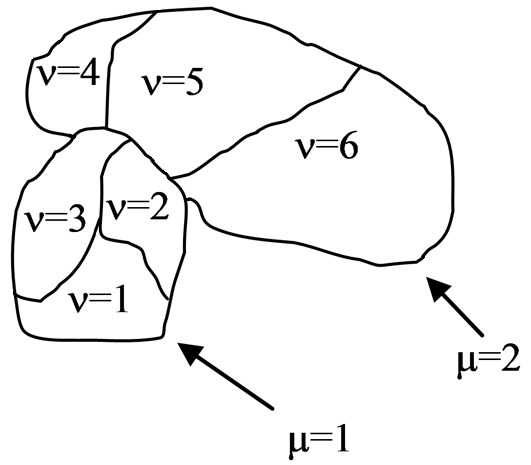 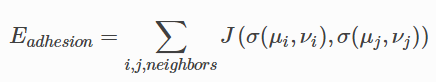 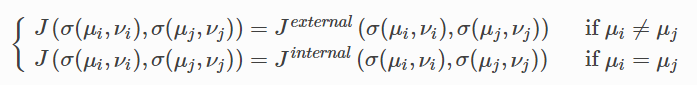 With compartmental cells plugin  Cell Polarization
cadherins
cytoplasm
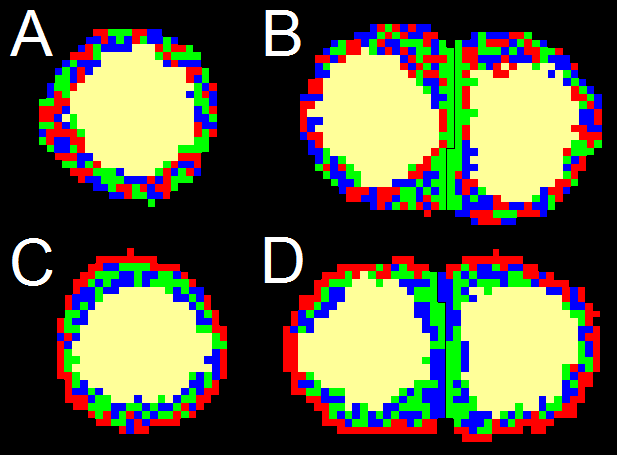 ephrins
Ephs
integrins
The Code: Main Goal 1. Cell movement
Remembering …
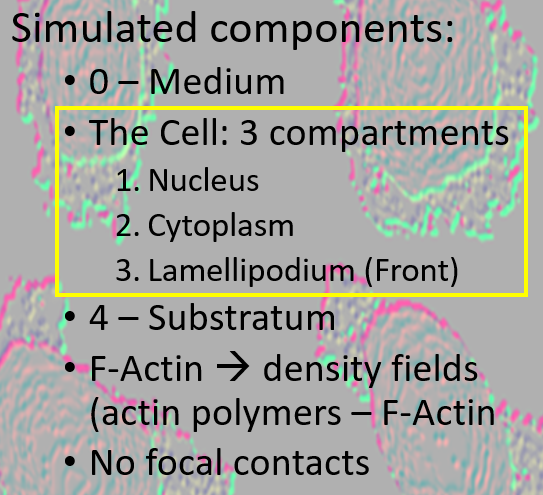 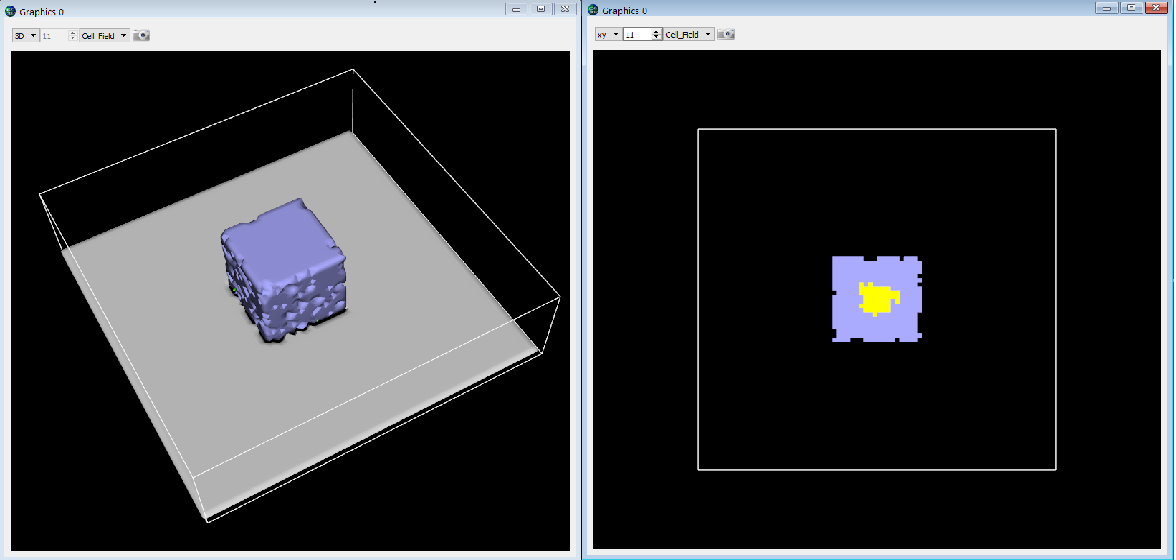 According with the simplest biological approach, our simulation initial state should be like
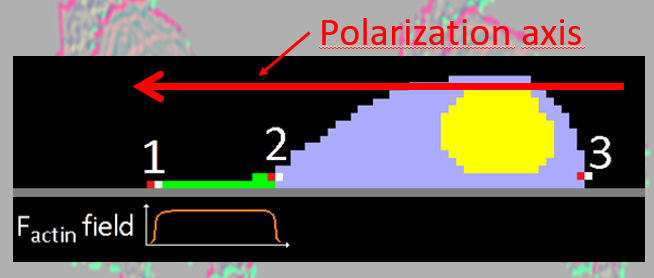 And the proposed dynamics …
Let’s see how to build this initial state in Twedit++, but first…
Simulation files:
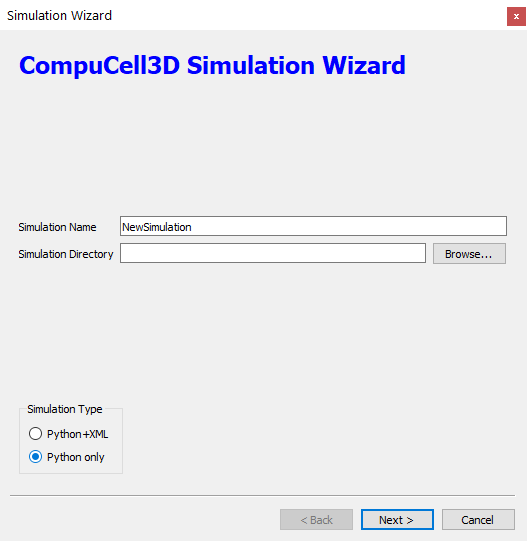 Now, to Twedit++…
The Code: Main Goal 1. Cell movement
First, we create the design the simulation: components, dimensions, parameters, etc… .
Let’s follow the code to understand how this is done.  Twedit++
Then we create the cell initial state.
The python file contains the steppable calling section:
 Let’s see the steppable file on Twedit++...
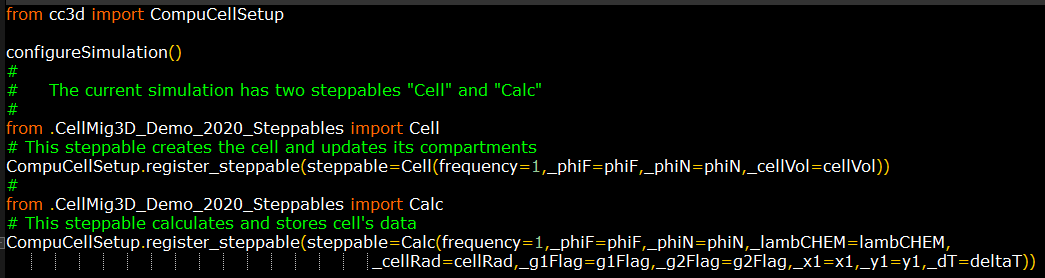 The Code: Main Goal 1. Cell movement
Here is the simulation: open player
Show the movie
The Code: Main Goal 2. Cell trajectory
In general, cell tracking experiments follow the cell’s nuclei colored with some fluorescent chemical:
So, to achieve this goal with our computational model, we must track the position of the centers-of-mass of the cell and of its compartments. Doing that, we get:
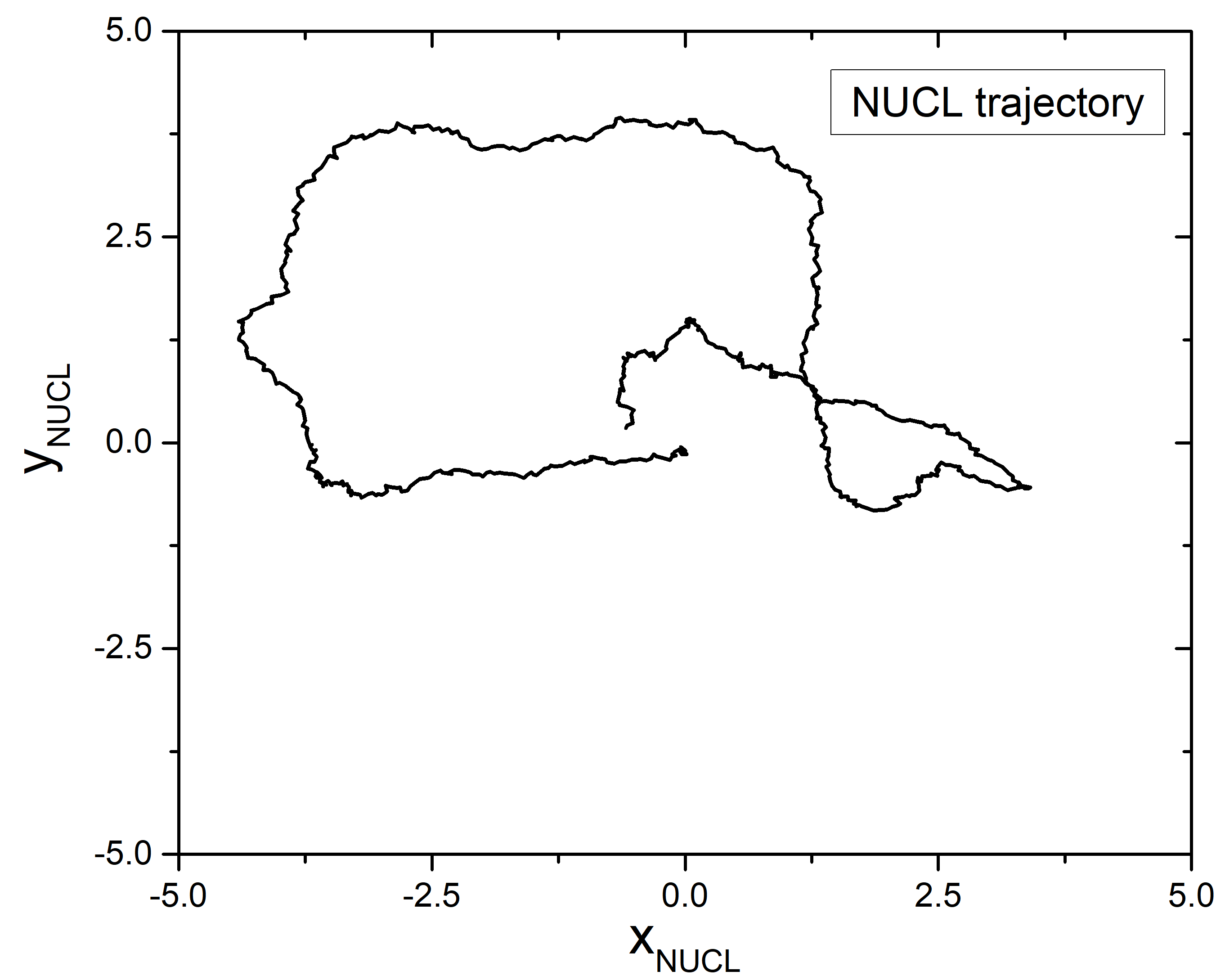 The Code: Main Goal 2. Cell trajectory – centers-of-mass
To see the trajectory on-the-fly we need:
to know the center-of-mass position of the nucleus (NUCL) compartment
to open a GRAPH (or plot) window to plot this trajectory
This is achieved in the steppable Calc:
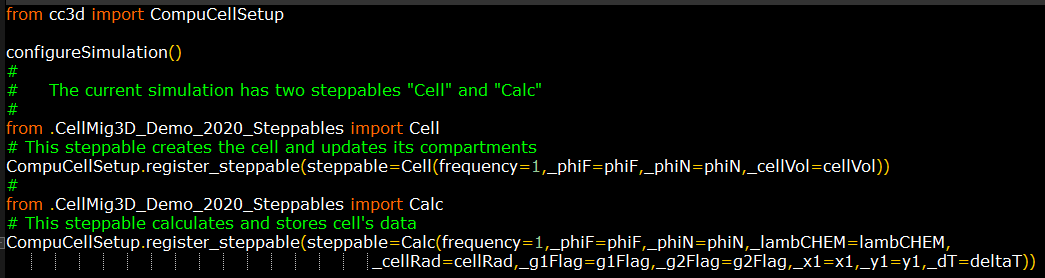  Let’s go back to the steppable file on Twedit++
The Code: Main Goal 3. Movement characterization
To characterize the cell movement, we need to calculate, from the cell trajectory, the mean square displacement (MSD):
… meaning we have to know the entire trajectory to calculate it!
So, this calculation has to be done AFTER the simulation ends, with the data it stores in the class Calc of the steppable file.
 Let’s go back to the steppable file on Twedit++..
The Code: Main Goal 3. Movement characterization
Output file names are:
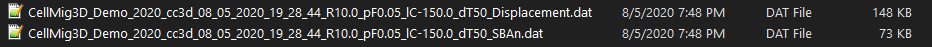 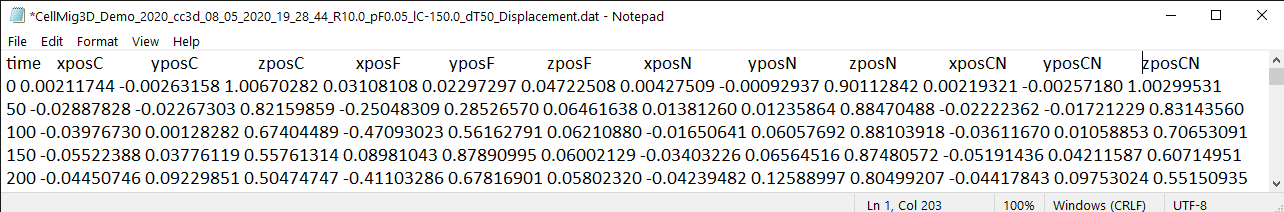 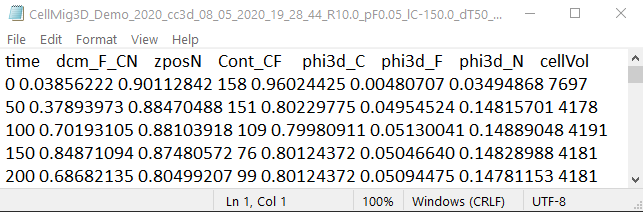 Simulations  different cell phenotypes
Exercises:
Edit the .py file and
4.3.1 – change lambCHEM
4.3.2 – change front fraction phiF
4.3.3 - create a second cell at the position indicated in lines 194-195.
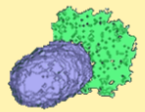 THE END